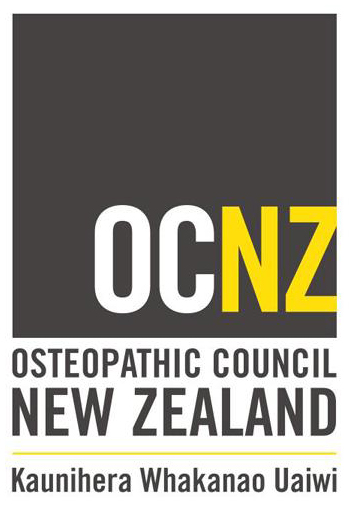 OCNZ Conference 2019
Quality Assurance in Practice
Focus for Today
Quality Assurance and Quality Improvement focus on different areas of practice

Quality Assurance activities should be planned and data-driven
This leads to purposeful activities targeting known areas of need

The influence of activities on practice should be considered to demonstrate effectiveness
Quality Assurance vs Quality Improvement
Quality Assurance (QA) has different aims and outcomes from Quality Improvement (QI)
Quality Assurance focuses on ensuring our practice is of an acceptable standard (competence)
Quality Improvement focuses on developing improved knowledge, skills and abilities in particular areas (excellence)
Quality Assurance vs Quality Improvement
Threshold
Quality Assurance vs Quality Improvement
Recertification Activities tend to focus more on Quality Assurance than Quality Improvement

Practitioner-driven Continual Professional Development (CPD) tends to focus more on Quality Improvement than Quality Assurance

Both are necessary!
Aims of Quality Assurance
What do we do well in practice?

Which are the areas that we are less confident/skilled in?

How do we know?
Kolb’s Experiential Learning Cycle
Kolb, 1984
Health Learning Cycle
Flynn, A. J., Friedman, C. P., Boisvert, P., Landis‐Lewis, Z., & Lagoze, C. (2018)
First Steps - Data
How do we know what we need to know?
The Johari Window
Luft, J., Ingham, H. (1955)
Sources of Data
Grant, J. (2002)
Making Sense of Data
How to identify Learning Needs
Types of Learning Needs
Felt Needs
What you feel you need to work on
Expressed Needs
Needs that are shown through practice
Normative Needs
What experts say are needed
Comparative Needs
Needs that are shown by comparing yourself with others
Types of Needs Assessment
Gap Analysis

Reflection on/in Action

Clinical Diary Reflection

Peer Review

Critical Incident/Significant Event Audit

Practice Review
Aims of Needs Assessment
Any review should not be seen as a summative assessment – the aim is to provide feedback and data

Identifying specific learning needs leads to choosing more valuable activities
This, in turn, hopefully increases motivation for completing them
Completing the Cycle
Putting it into Practice
Measuring Outcomes
It is important to consider whether your activities have had an effect on addressing your learning needs
The aim is not to complete the activity, but to satisfy the learning need

Consider how some of the data gathering methods considered earlier might help show this
Then you begin again!
Flynn, A. J., Friedman, C. P., Boisvert, P., Landis‐Lewis, Z., & Lagoze, C. (2018)
References
Flynn, A. J., Friedman, C. P., Boisvert, P., Landis‐Lewis, Z., & Lagoze, C. (2018). The Knowledge Object Reference Ontology (KORO): A formalism to support management and sharing of computable biomedical knowledge for learning health systems. Learning Health Systems, 2(2), e10054.
Grant, J. (2002). Learning needs assessment: Assessing the need. BMJ, 324(7330), 156–159.
Kolb, D. (1984). Experiential Learning, Englewood cliffs: Ed.
Luft, J., & Ingham, H. (1955). The Johari window, a graphic model of interpersonal awareness. Proceedings of the western training laboratory in group development, 246.